Updates on APEC ESIS and CAST
45th Meeting of the APEC Expert Group on Energy Efficiency & Conservation
Nicole KearneySenior Associate, CLASP
March 25, 2015
Singapore
[Speaker Notes: Energy Standards Information System

Collaborative Assessment of Standards and Testing]
Presentation Overview
Introduction to CLASP
Introduction to the Super-efficient Equipment & Appliance Deployment (SEAD) Initiative
Program Status Report from the APEC-ESIS Secretariat
SEAD-funded APEC-CAST Project Updates
CLASP: Who We Are
CLASP is a non-profit organization that provides technical assistance to local policymakers and facilitates knowledge exchange among S&L practitioners around the world.
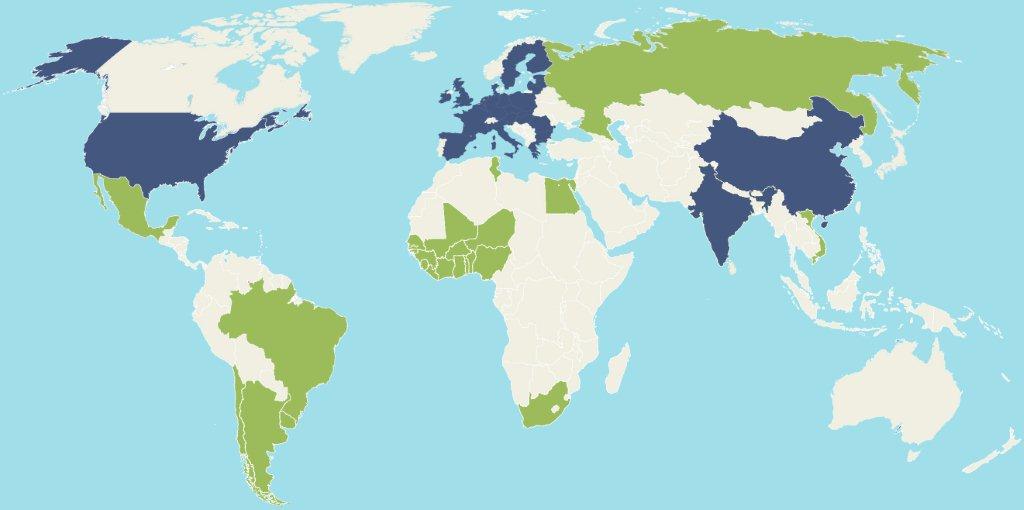 CLASP country program
Past or present project work
[Speaker Notes: CLASP has worked in over 50 countries across 6 continents in the past decade. In addition to ad hoc project-based technical assistance, we have had four on the ground programs in China, India, the European Union, and the United States. In addition, we maintain several global programs:

A Global Best Practice program that produces thought-leading pieces in the appliance energy efficiency field on a number of activities including standards and labelling, MV&E and market transformation policies – we develop technical tools that model the impacts of our work, and we conduct benchmarking analyses across various venues to compare countries on the efficiency of their products markets and stringency of their policies.  
An Energy Access program – which includes the Awards program for CEM’s Global Lighting Energy Access Partnership (Global LEAP), which supports self-sustaining commercial markets for off-grid energy products by identifying and promoting the most energy-efficient, affordable, highest quality appliances. 

We’ve also started a new Emerging Technologies programme, and 

We also serve the role as Operating Agent to the SEAD Initiative – which I will talk about shortly.]
CLASP improves the environmental and energy performance of appliances & equipment
Policy design & implementation
Promoting highly efficient products
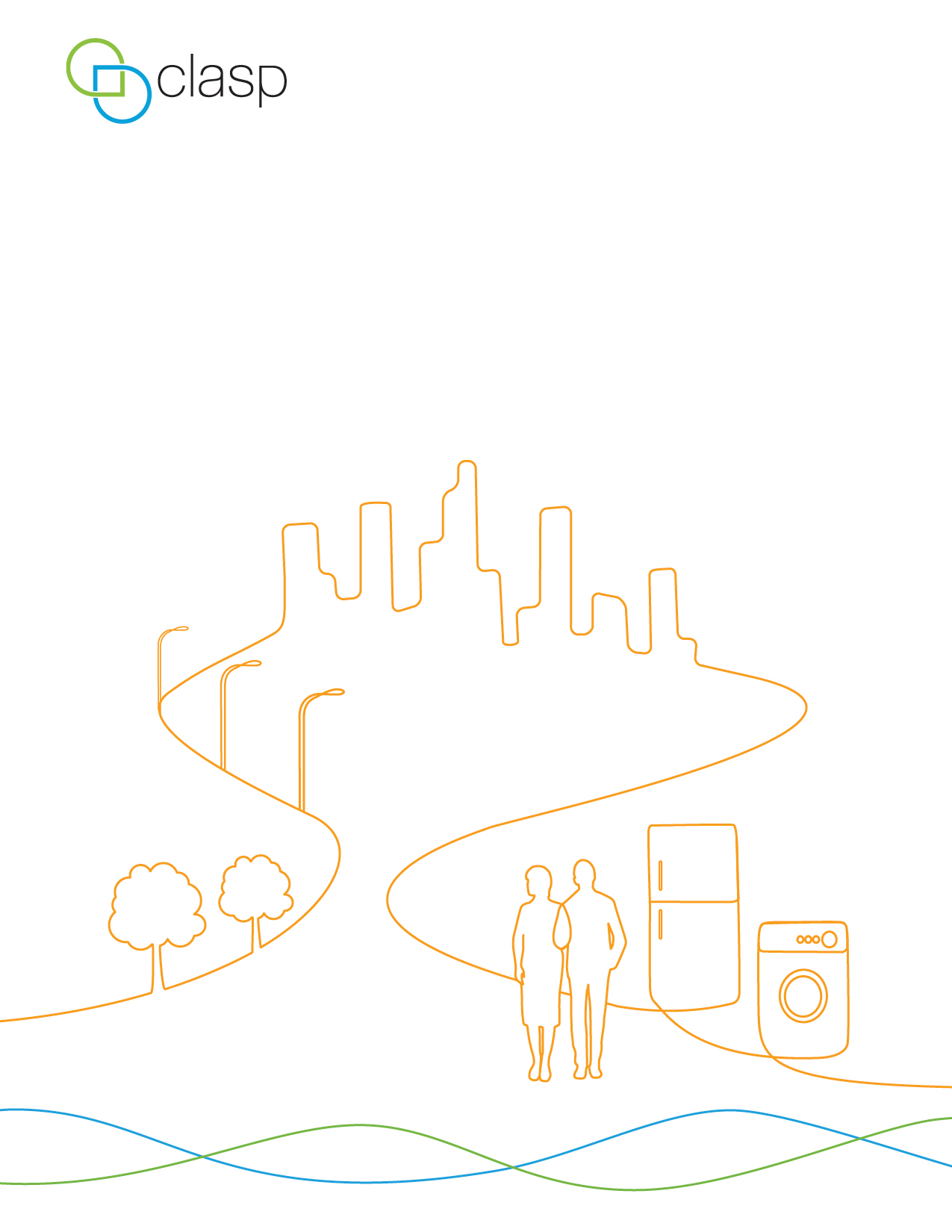 Monitoring & evaluation
Resources & tools for practitioners
Off-grid & energy access
Training & capacity building
Raising consumer awareness & comprehension
Phasing down HFCs and high GWP refrigerants
[Speaker Notes: We work hand-in-hand with policymakers, manufacturers, utilities, and other stakeholders on every aspect of appliance efficiency 

- By drawing on the best policy practices, most advanced technology, and leading technical expertise worldwide, CLASP helps to accelerate the development and implementation of demand-side energy efficiency, reducing greenhouse gas emissions and saving money for everyone.]
Free Resources & Tools for Policy Makerswww.clasponline.org
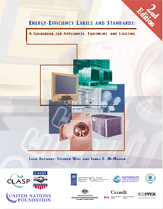 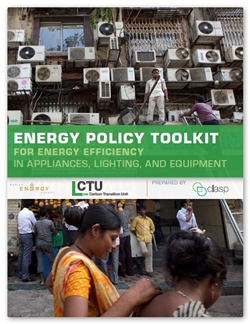 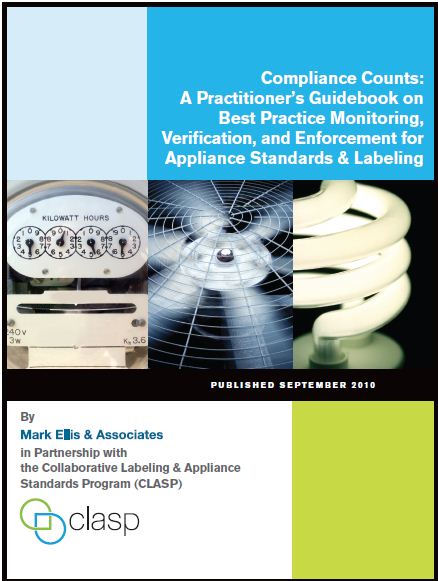 Standards & Labelling
Guidebook
Energy Efficiency Policy Toolkit
Monitoring Verification & Enforcement
Guidebook
APEC-ESIS Secretariat
CLASP Global S&L Database
MVE Economy Profiles
[Speaker Notes: We produce a number of resources & tools to support policy makers across all stages of S&L program development 

Our website contains detailed information on how different economies approach MVE

As well as a CLASP Global S&L DB 

We are also the secretariat to the APEC-Energy Standards Information System – which is linked to our S&L DB

This activity has granted us a place as observer to the APEC EGEE&C]
The SEAD Initiative
6
Governments working together to save energy





Accelerating pace of market transformation to more energy efficient products
Through technical analysis and assistance, sharing of information and best practice, and joint activities
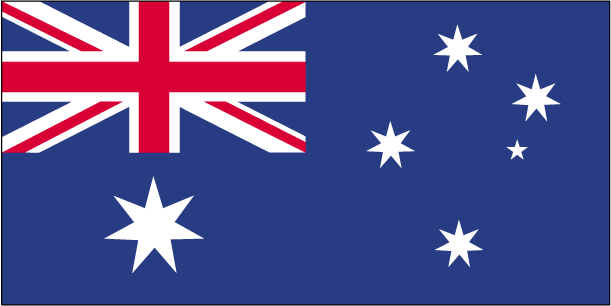 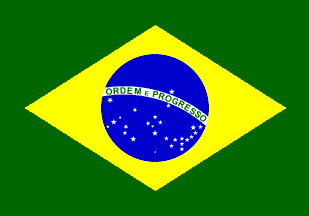 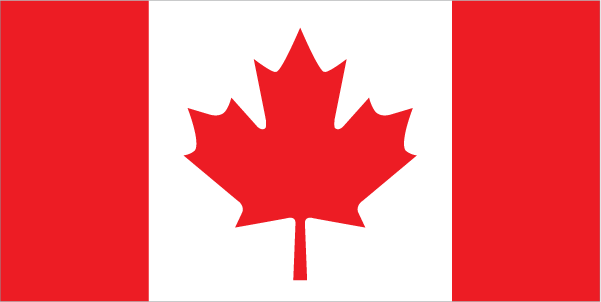 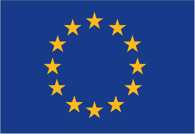 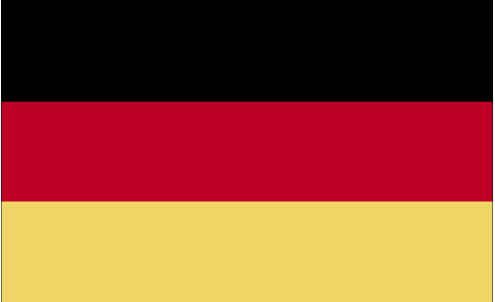 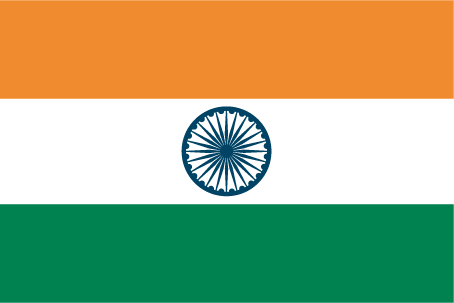 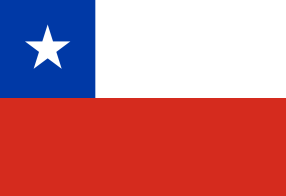 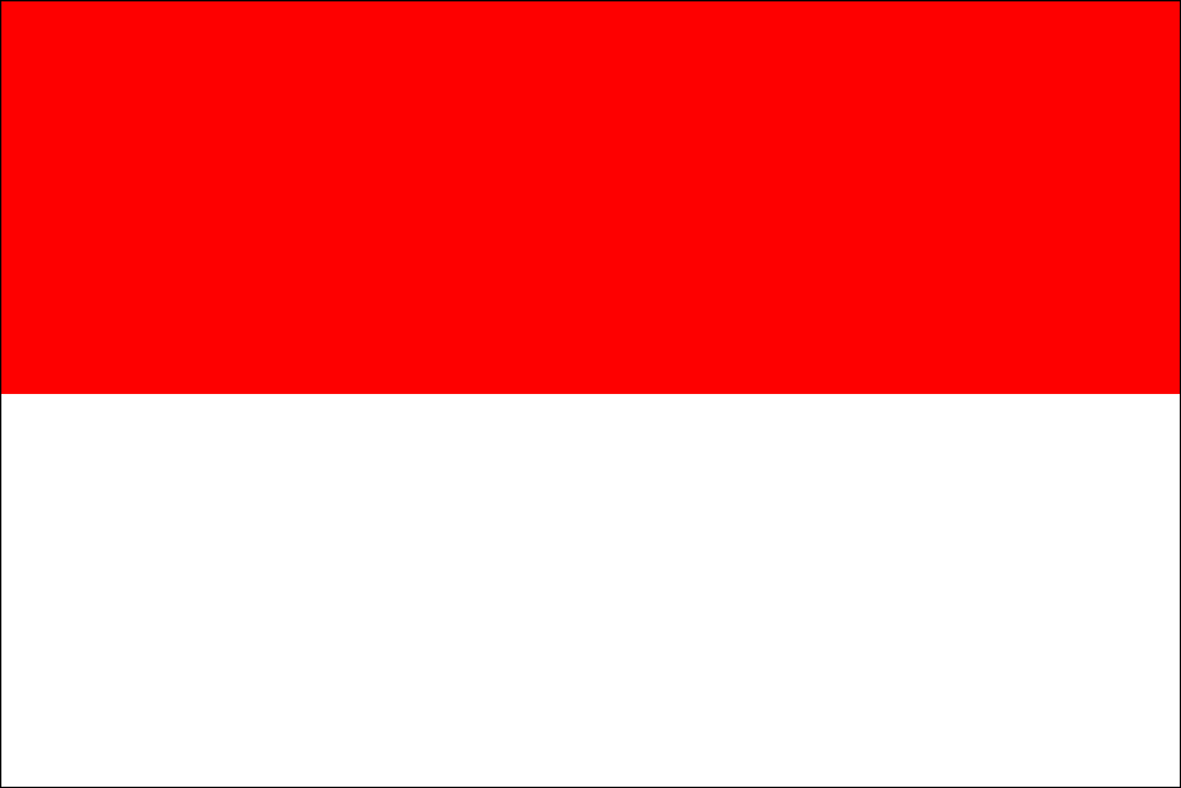 European
Commission
Australia
Brazil
Canada
Germany
India
Indonesia
Chile
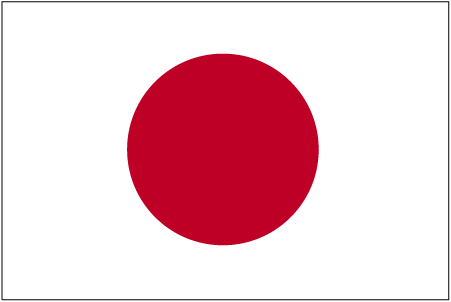 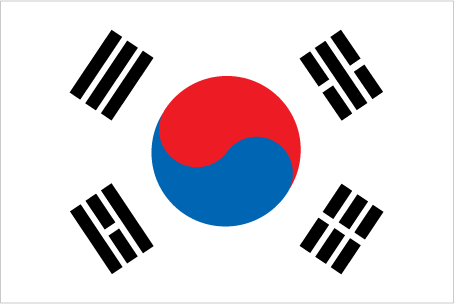 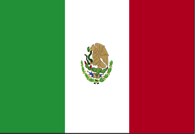 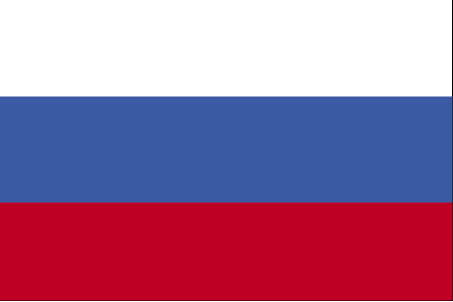 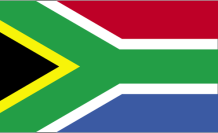 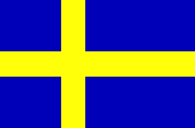 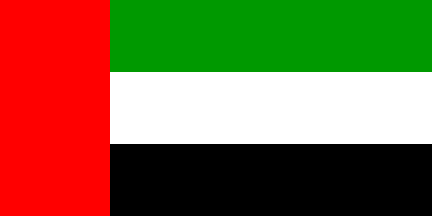 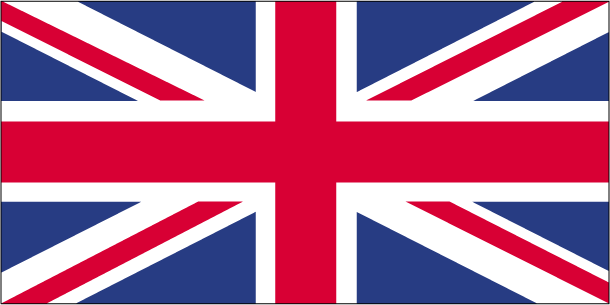 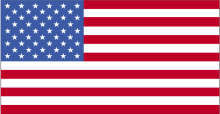 United Arab
Emirates
Japan
Korea
Mexico
Russia
South Africa
Sweden
United Kingdom
United States
China is an observer to the SEAD Initiative
[Speaker Notes: SEAD is an initiative of the Clean Energy Ministerial, a global forum to share best practices and promote policies and programs that encourage and facilitate the transition to a global clean energy economy, - and it’s a task of the International Partnership for Energy Efficiency Cooperation (IPEEC)

17 participating governments – should also note that China is an observer to the initiative who strive to accelerate the pace of market transformation to more energy efficient products, through ….]
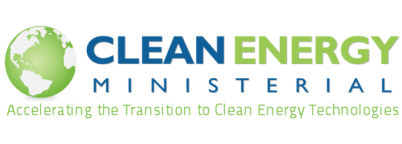 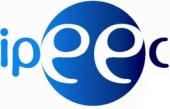 SEAD
Initiative
Collaborator
Operating Agent
Technical Analysis
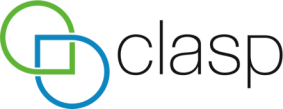 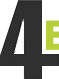 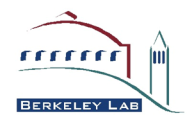 Efficient Electrical End-Use Equipment
International Energy Agency
[Speaker Notes: As I mentioned, the initiative sits under the umbrella of the CEM and is a task of IPEEC. 

CLASP, as the SEAD Operating Agent, facilitates interactions among government entities participating in working groups, as well as among SEAD’s overall leadership bodies, the International Steering Committee and the Leadership Council. 

LBNL leads the Initiative’s technical analysis efforts. 

SEAD also has collaborative relationships with 

the International Energy Agency’s Efficient Electrical End-Use Equipment Implementing Agreement (IEA-4E), 

And it funds the APEC Expert Group on Energy Efficiency and Conservation (APEC EGEE&C) APEC ESIS activities, as well as some technical projects under APEC - CAST]
Aim to Extract Maximum Savings
SEAD effectively links market transformation activities, developing strategies for accelerating demand for high-efficiency products for specific end-uses
[Speaker Notes: - Singling out new, best available technologies through awards,

- Artificially lowering prices for consumers through incentives, and

- Requiring the purchase of energy-efficient products through procurement programs]
Providing Support to S&L Programs
SEAD provides technical analysis, tools and trainings to optimize energy efficiency policies. To date, SEAD has facilitated:
Adoption of comprehensive LED quality & performance standards in India
Revised TV rating label in Korea
Improved test lab capacity in India and the Philippines
Informed draft revised TV regulations in the EU
Workshops in South Africa, on building capacity for MV&E and Incentives
Hosting regular Policy Exchange Forums for SEAD 
     participating governments and others, to increase 
     collaboration and transfer of best practices across 
     countries
… And more in progress
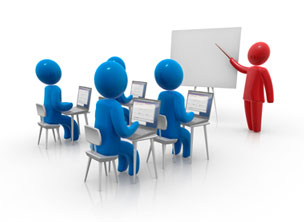 Program Status Report from the APEC-ESIS Secretariat
45th Meeting of the APEC Expert Group on Energy Efficiency & Conservation
[Speaker Notes: Energy Standards Information System]
APEC ESIS Website
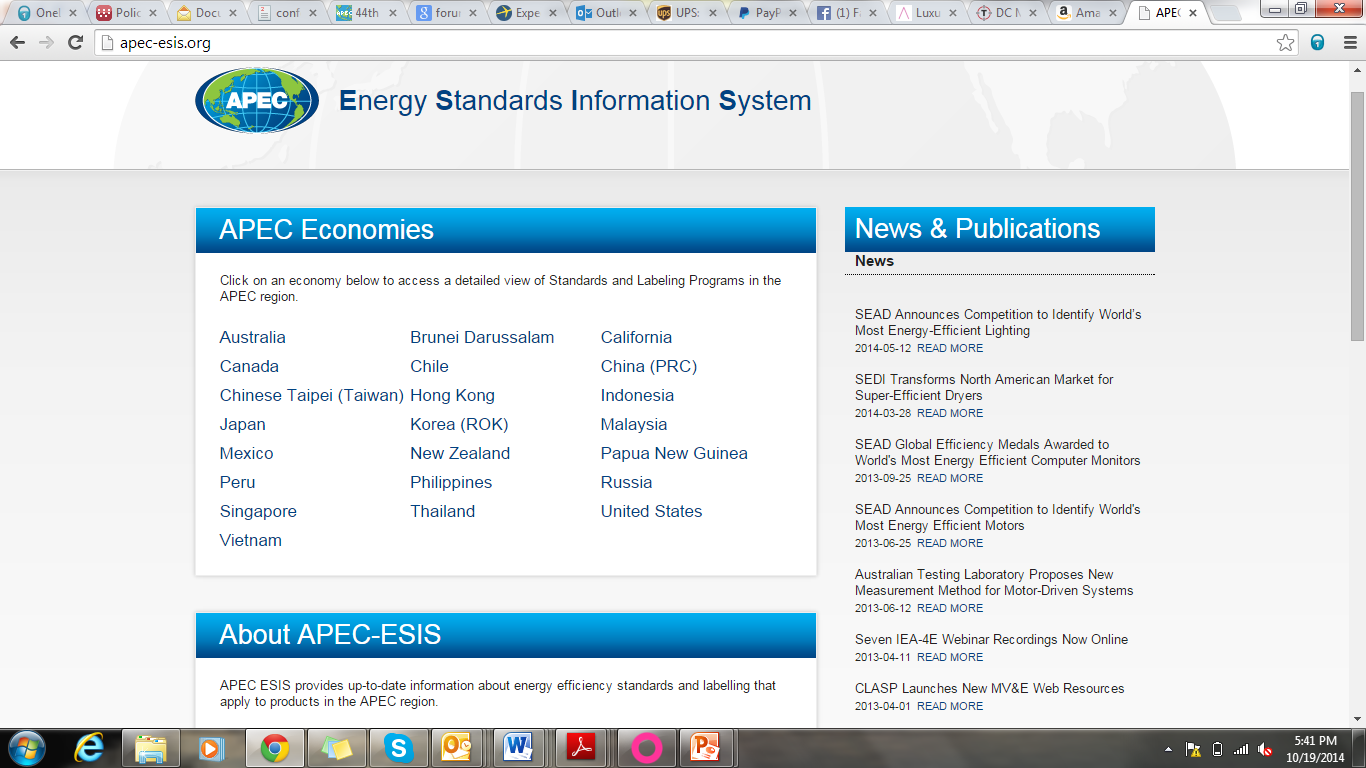 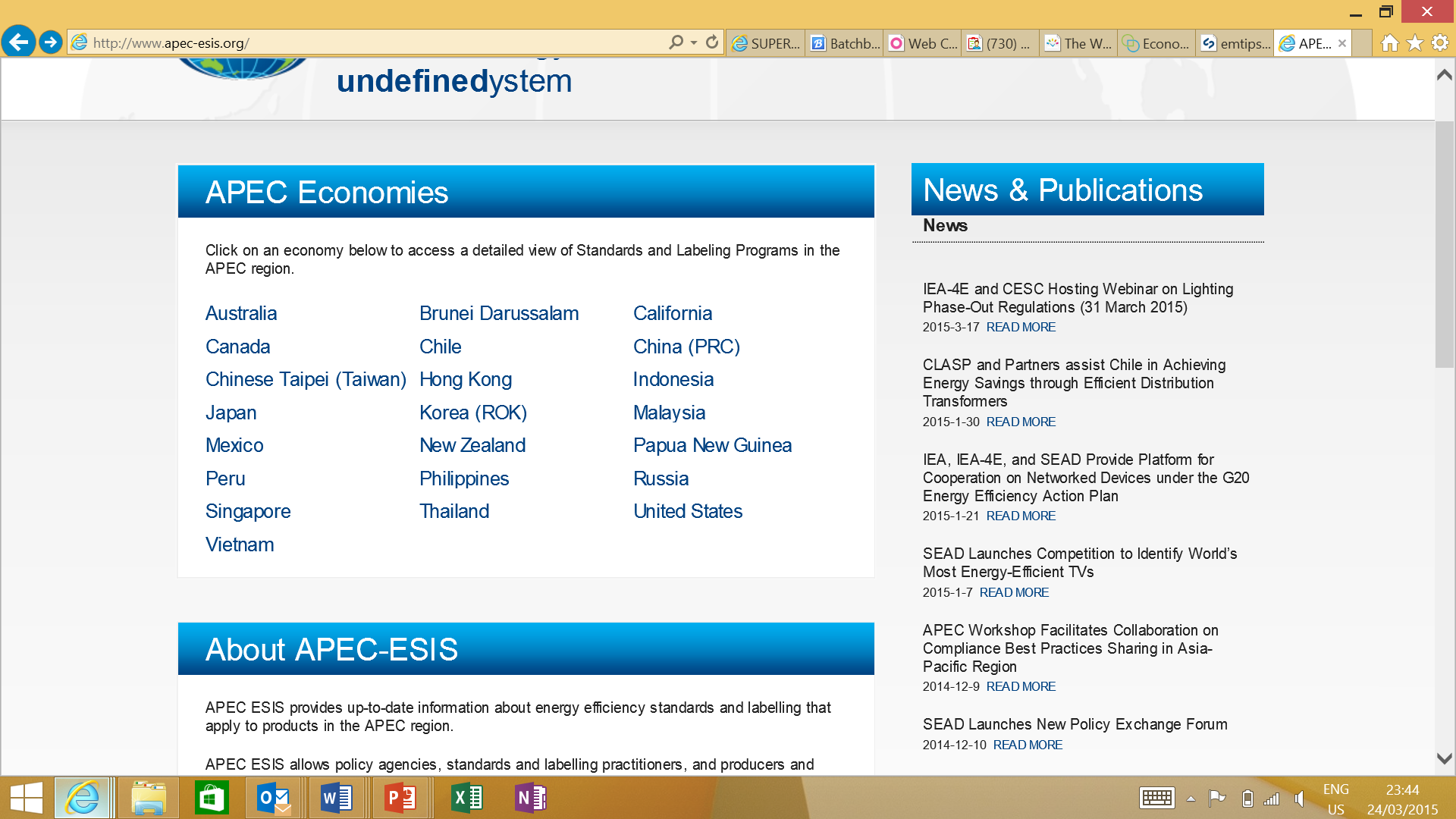 [Speaker Notes: Online resource that allows policy makers and S&L practitioners to compare policies and regulations across economies and by product.]
CLASP Global S&L Database
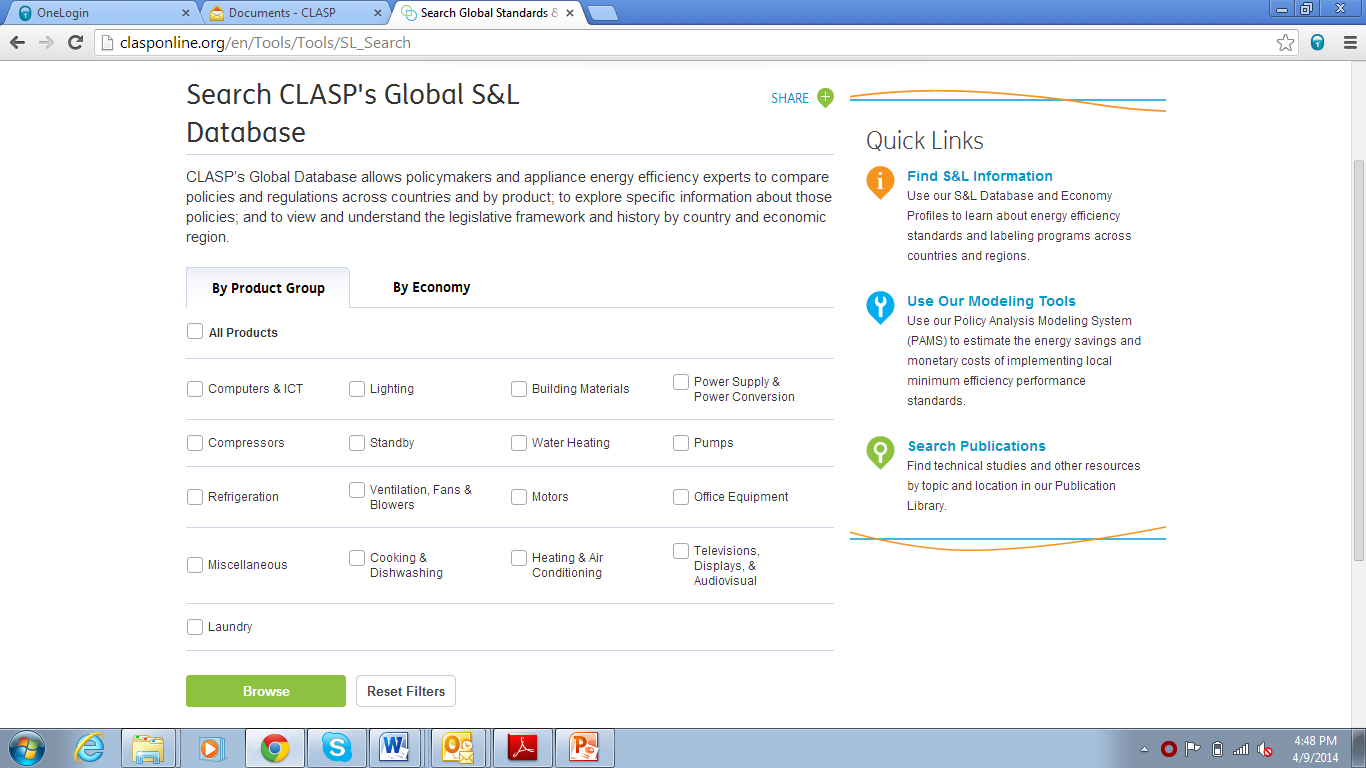 [Speaker Notes: Links to the CLASP global S&L database which captures information on many more countries beyond the APEC economies, including from the EU and Africa]
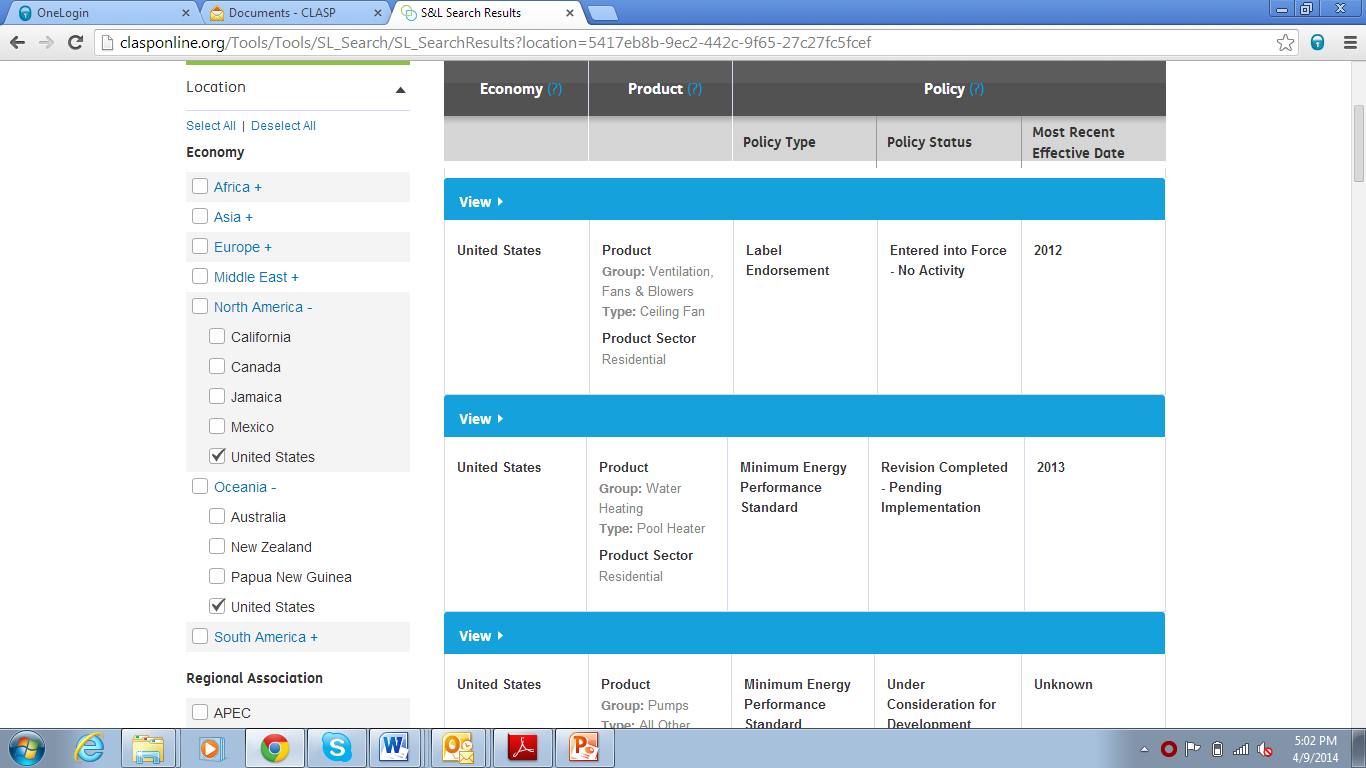 An overview of all the products covered by mandatory and voluntary regulation in that region
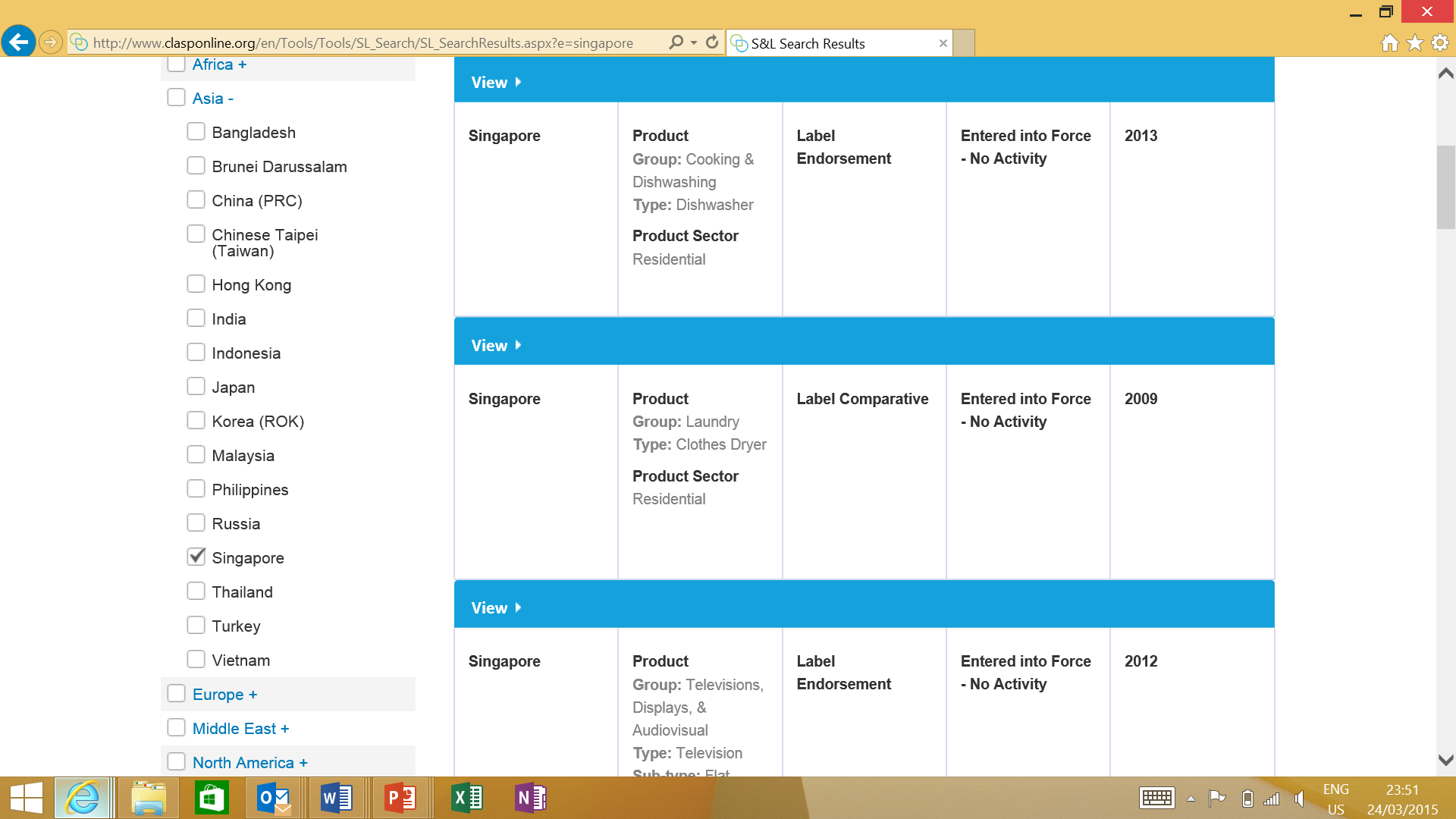 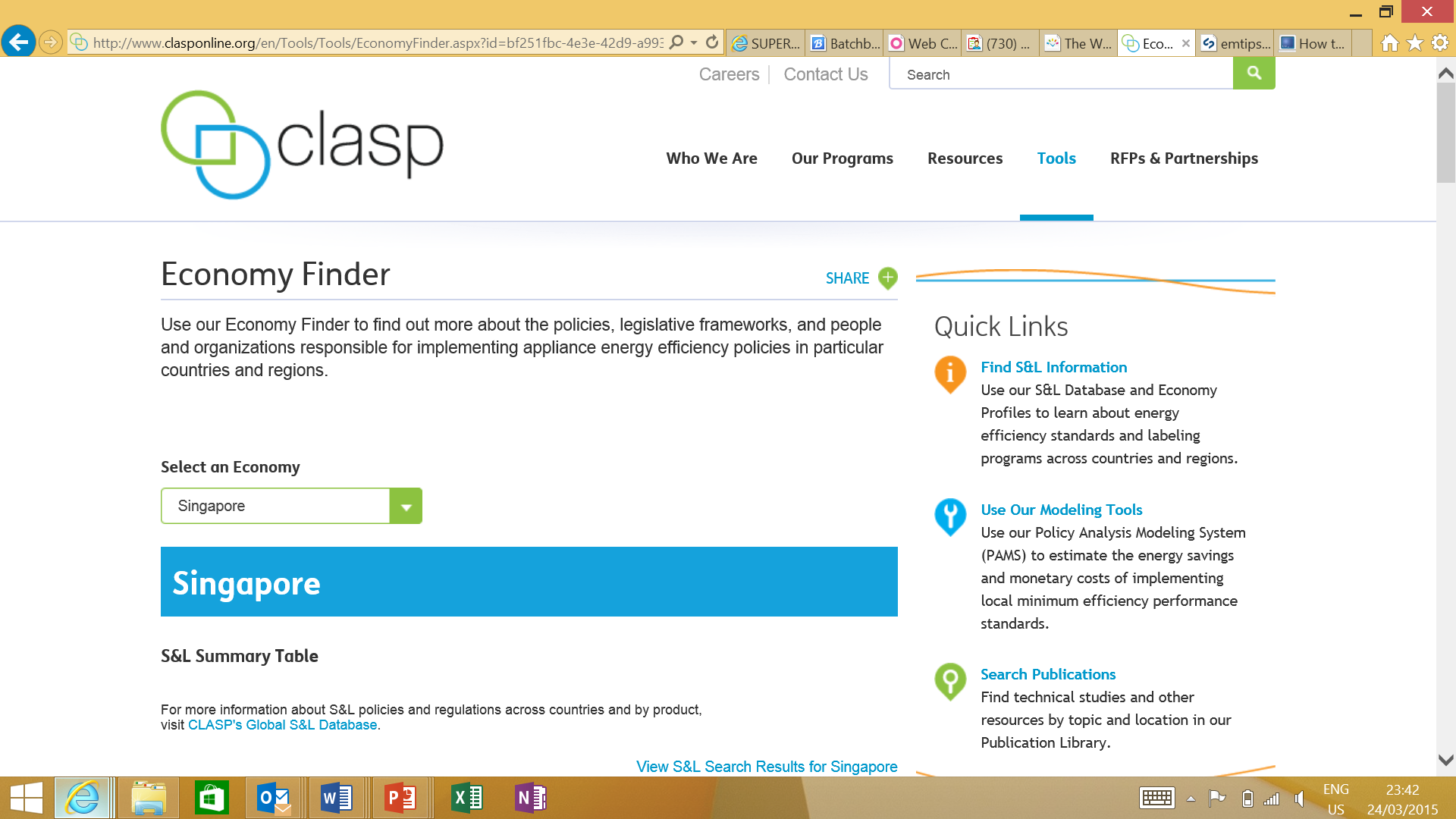 An overview of the Country or Economy including: 
Introduction
Basic Organization
Legislative S&L History
S&L Regulatory Process
Economy Contacts, S&L Summary Table, and Web Links
[Speaker Notes: If you were to select the Singaporefrom the APEC ESIS website, you would be linked through to the Economy Profile (where unfortunately we are missing some information…), as well as the list of products regulated or under consideration for mandatory MEPS, labels, or voluntary initiatives]
Global S&L Database
Online resource that allows policy makers and S&L practitioners to compare policies and regulations across countries and by product (excel feature)
Includes 49 economies and two regional associations (APEC and SEAD) which account for over 91% of the world’s total energy consumption
Covers 17 product categories of appliances, equipment and lighting
Sectors include residential, commercial, industrial or multi-sector
Distinguishes policy types, policy status, and effective dates of implementation
Policy types include MEPS, Endorsement label, Comparative label, and Codes of Conduct
Links to:
Implementing Organization
Policy or legislation document or website
Global S&L Database
2015 Improvement Plan
Research
Hire a consultant to assist with research for ~25 economies
Add up to ten new economies (ASEAN, Sri Lanka, Myanmar to be considered)
Updates will be completed by August 2015

Improve user experience
A survey will be distributed to database users giving them the opportunity to provide feedback that will inform future upgrades
ESIS Status Summary
Content Updates:
Completed  2014 updates for most APEC economies listed in the S&L database
The next round of updates will be completed for the APEC region by end 2015

Operations and Maintenance Updates:
APEC-ESIS website has been updated and we will continue to update the website to include relevant APEC EGEE&C information and publications
Creating better linkages to SEAD and APEC EGEE&C websites
2014 S&L Database Updates
[Speaker Notes: The data for some of the economies wasn't updated last year in the database.]
2014 S&L Database Updates
If APEC EGEE&C Economy Profiles and Database information is inaccurate, please contact Nicole Kearney at nkearney@clasponline.org
Current Funding
The Super-efficient Equipment and Appliance Deployment (SEAD) Initiative of the Clean Energy Ministerial currently provides funding for the following activities:
Hosting and maintenance of ESIS webpage;
Update of economy content in the database;
CLASP’s continued role as ESIS Secretariat; and,
CLASP’s participation at APEC meetings

Currently ESIS has received no additional economy contributions
SEAD-funded APEC-CAST Project Updates
45th Meeting of the APEC Expert Group on Energy Efficiency & Conservation
[Speaker Notes: Collaborative Assessment of Standards and Testing]
APEC- CAST
Collaboration between EGEE&C and the SEAD Initiative:
SEAD-funded APEC-CAST initiative
Leverage technical expertise provided through SEAD international technical collaborations
Fund one or more projects each year

Primary objectives:
Promote harmonized test procedures
Support development of aligned energy efficiency standards and labels (S&L) in APEC economies
Support regional MV&E activities

Administrator: The Collaborative Labeling and Appliance Standards Program (CLASP), as the SEAD Operating Agent
Past and Current APEC-CAST Projects
Internationally aligned test methods and performance requirements for televisions
Draft final report proposes internationally-comparable and aligned test methods and efficiency class definitions for TVs 
Includes technical analysis of:
regional, national and international test methods and performance requirements for TVs
existing test loops associated with  IEC 62087:2011 and ABC for TVs
existing voluntary and mandatory standards for television energy performance
Important updates:
Policy Maker Summary handouts summarise contents of report
Report available for final review for interested APEC economies
Webinar to present results of report in end-April
The European Commission has incorporated recommendations into the revision of EU TV Ecodesign and Labelling Regulations
Televisions
Project schedule:
Project Dissemination
Motor Repairs Report


Available on the SEAD website
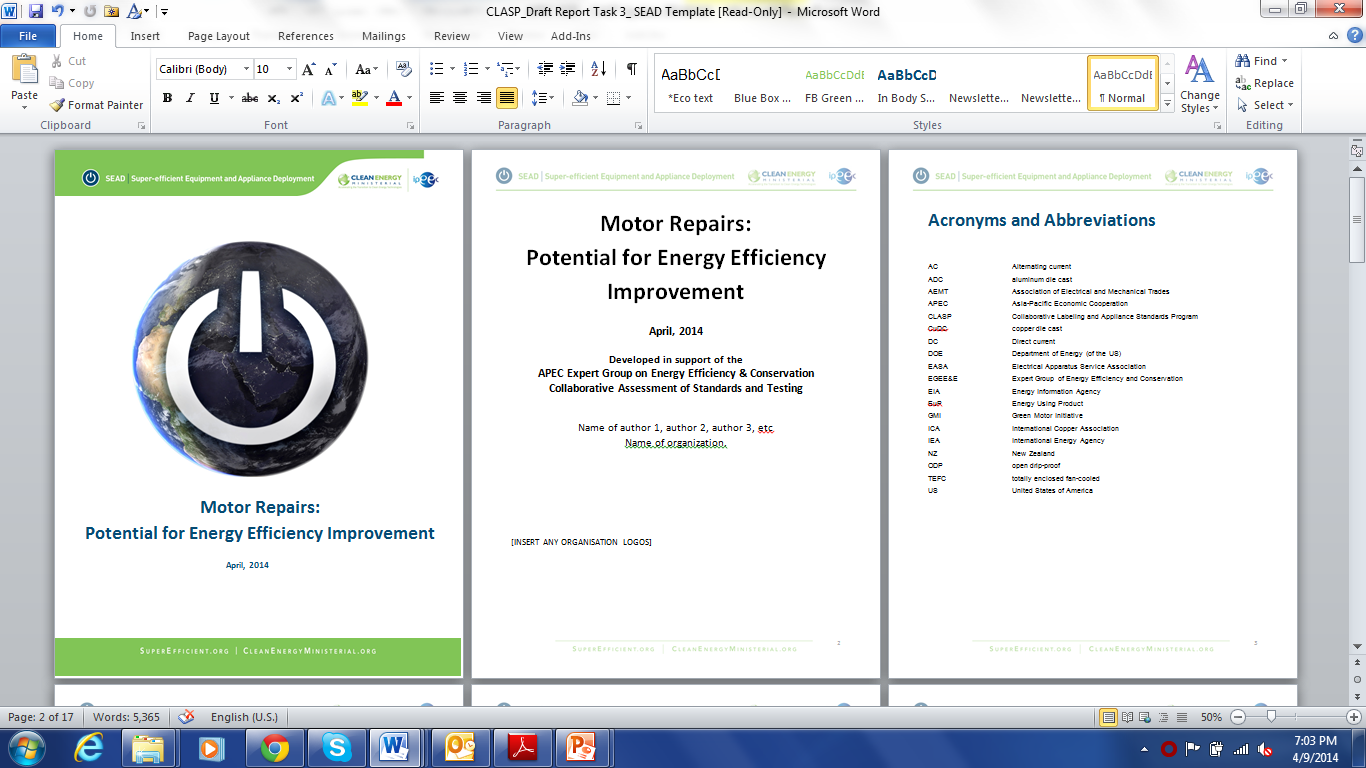 Project Dissemination
Heat Pump Water Heater Report and Workshop Presentations

Available on the SEAD website  
Available on CLASP website
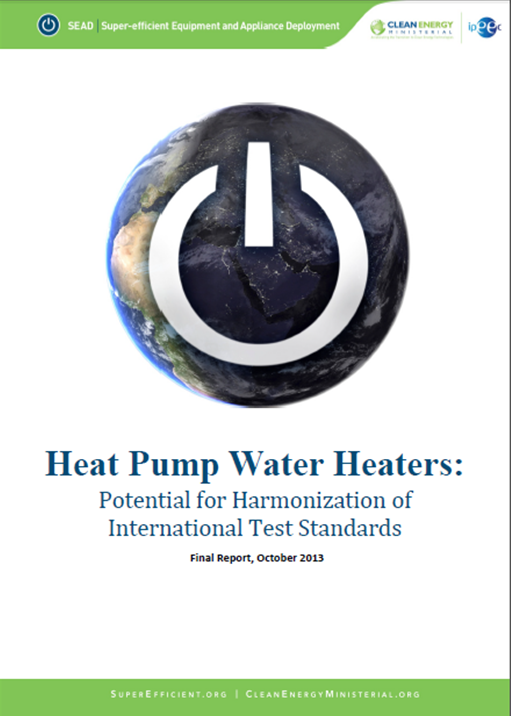 Thank you!Please contact Nicole Kearney at nkearney@clasponline.org  with any questions or commentsFor more information, please visit: CLASP - www.clasponline.org SEAD – www.superefficient.org APEC-ESIS – www.apec-esis.org